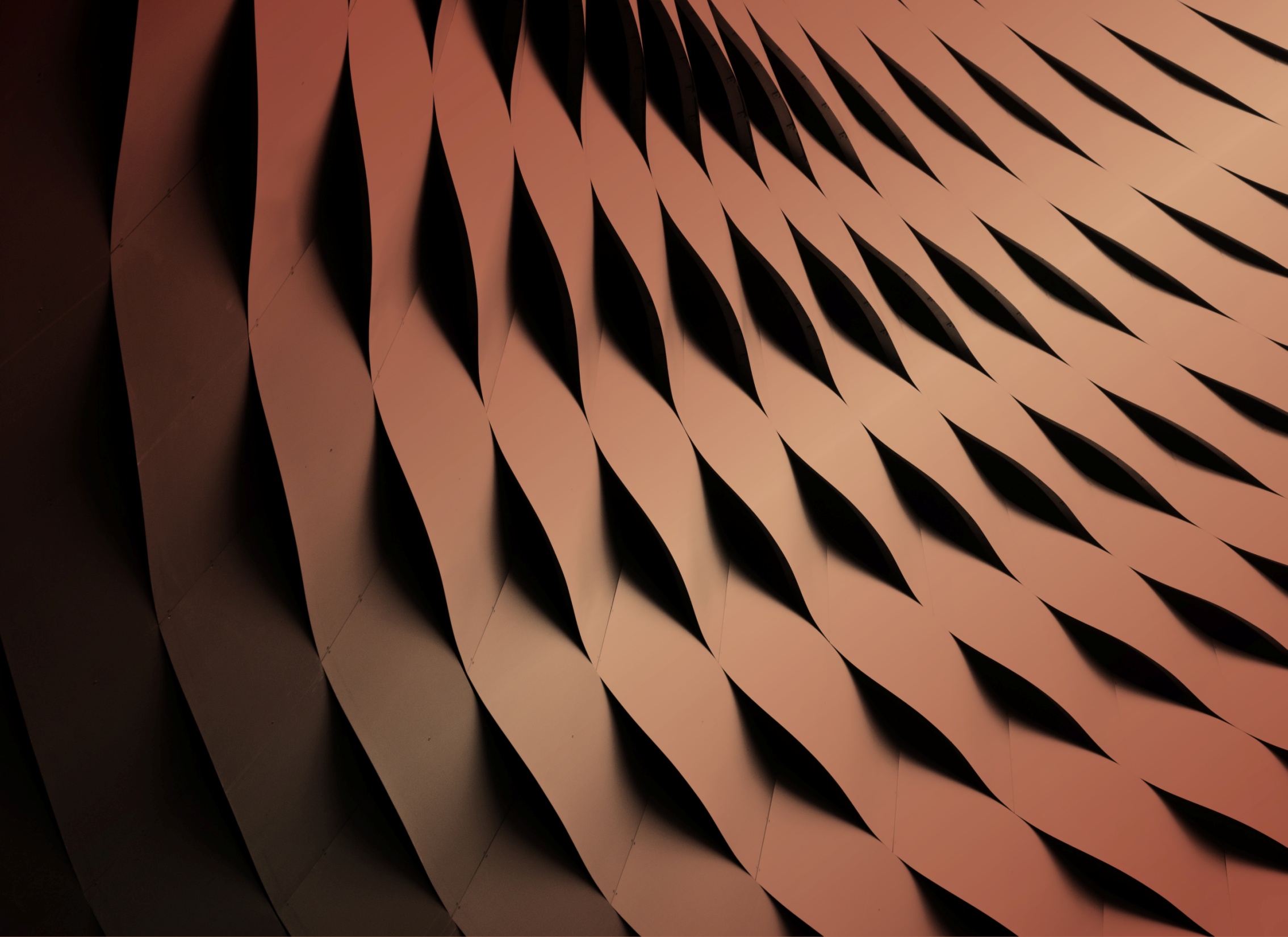 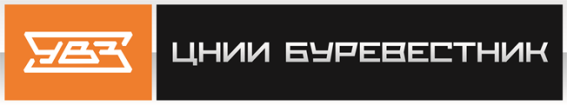 Экологическое машиностроение как направление
 Диверсификации АО «ЦНИИ «Буревестник
Советник генерального директора
по гражданской продукции
Д. А. Дойников
Стратегия создания и развития промышленности обращения с отходами
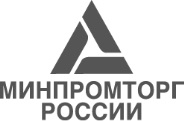 Стратегия – 
система целей, задач, принципов и приоритетов, направленных на создание и развитие промышленности обращения с отходами, ресурсосбережение, обеспечение экологически безопасного и
экономически эффективного обращения с отходами.
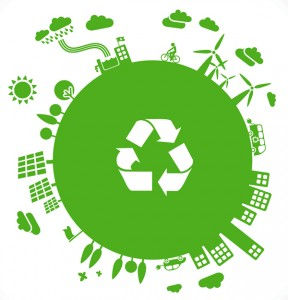 Утверждена Распоряжением Правительства Российской Федерации от 25 января 2018 г. № 84-р
ведомственный проект «Переход на отечественное оборудование в отрасли обращения с отходами»
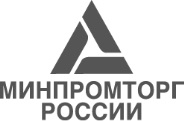 Создание высокотехнологичных комплексов оборудования по обработке и утилизации отходов производства и потребления с использованием потенциала предприятий ОПК
Цель проекта
Задача
Производство высокотехнологичного оборудования  для  обработки и утилизации     Твердых Коммунальных Отходов (ТКО)
Решение
Создание производства на основе трансфера наилучших доступных технологий в срок 1 – 2 года через локализацию на предприятии ОПК
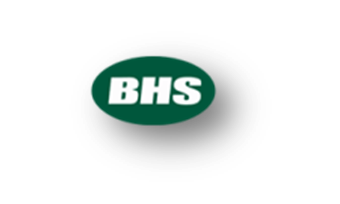 Состояние проекта
TEHNOLOGY
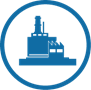 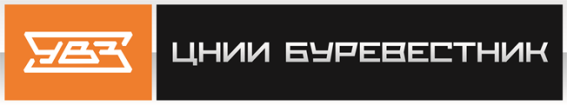 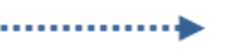 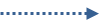 2018
2030
Реализация автоматизированных МСК, шт.
0
43
Результаты проекта к 2030 году
Уровень локализации производства, %
75
0
Процент отбора вторичных ресурсов, %
6
40
60
94
Доля размещения ТКО на полигонах, %
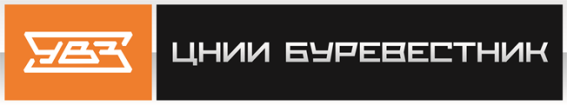 Автоматизированные мусоросортировочные комплексы
Мусоросортировочный комплекс – производственный объект по обработке твердых коммунальных отходов, позволяющий выделить из поступивших отходов вторичные ресурсы, а также отходы, не подлежащие дальнейшей утилизации.
Цель: минимизации полигонного захоронения, максимальное извлечение вторичных ресурсов
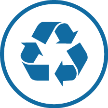 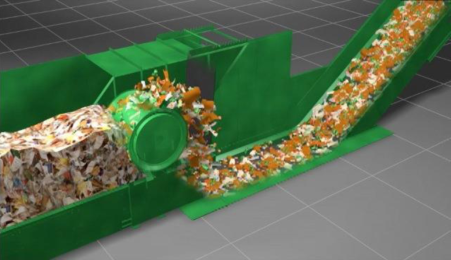 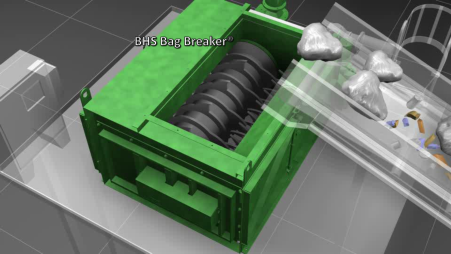 Технологический процесс состоит:
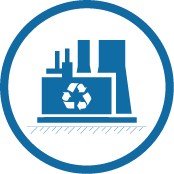 Дозируемая подача потока
Пакеторазрыватель
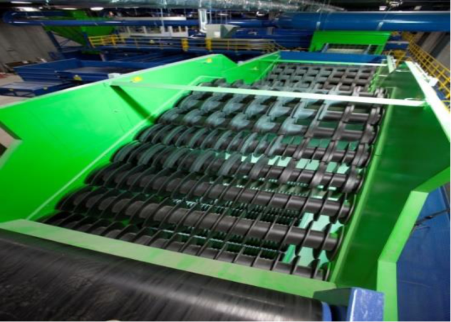 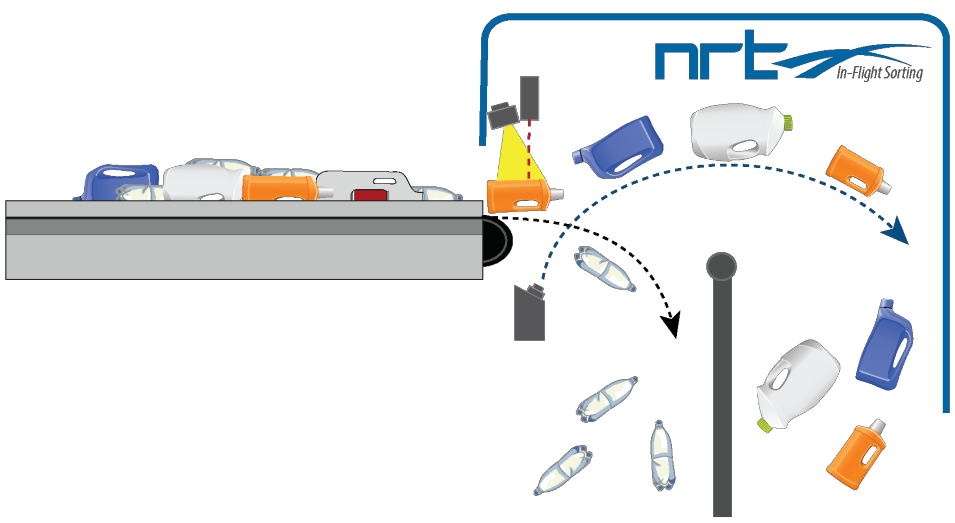 Сепарация по размеру
Сепарация 2D/3D
Сепарация потоком воздуха
Оптическая сепарация
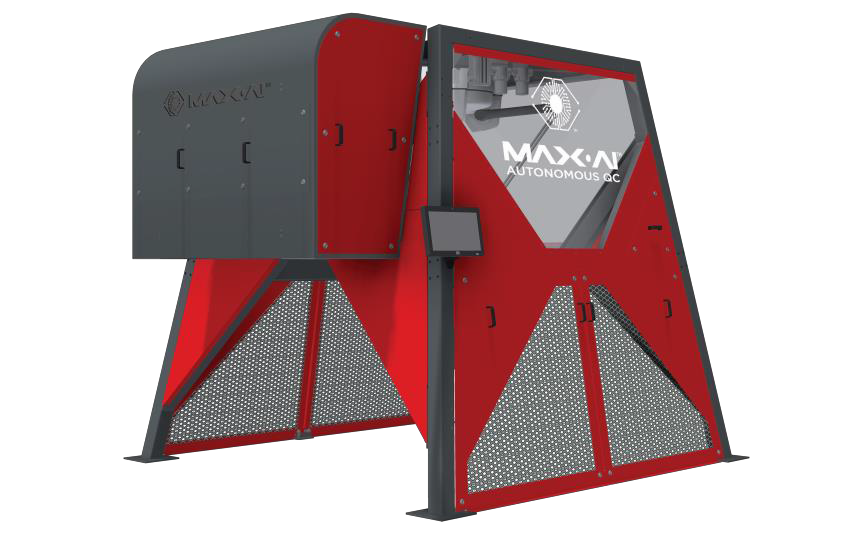 Роботизированный контроль качества
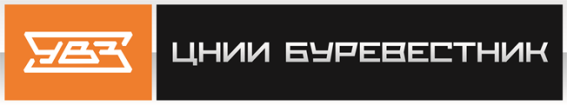 Показатели эффективность отбора вторичных ресурсов
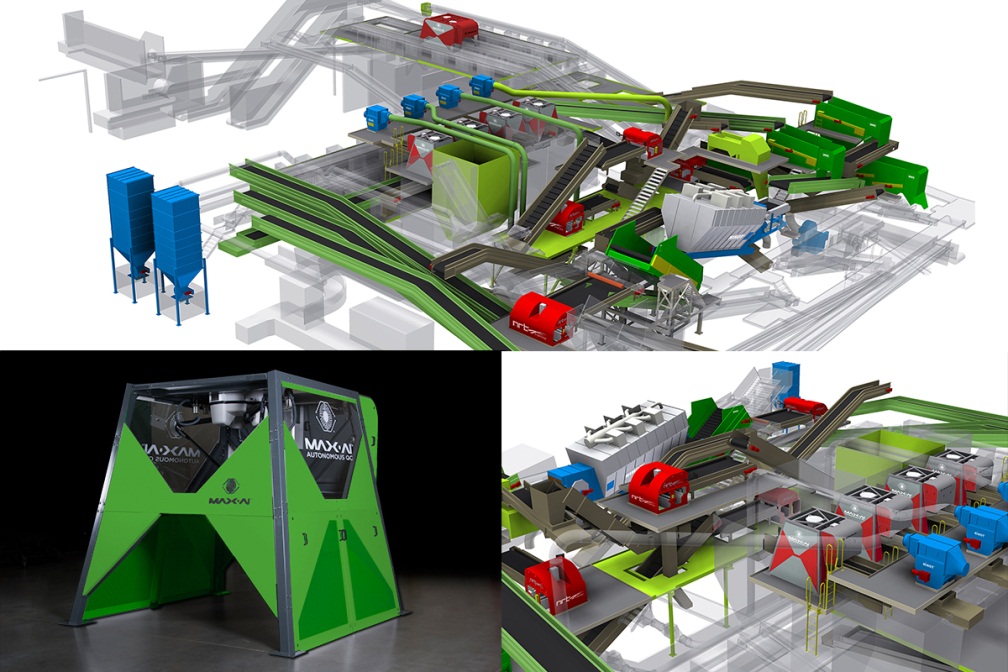 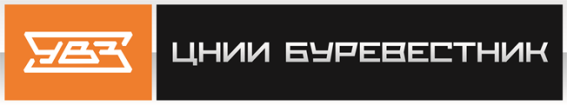 Экономические Показатели
Сравнительный анализ эффективности использования ручного и автоматизированного мусоросортировочных комплексов
*Действующий тариф в Нижегородской области (г. Балахна)